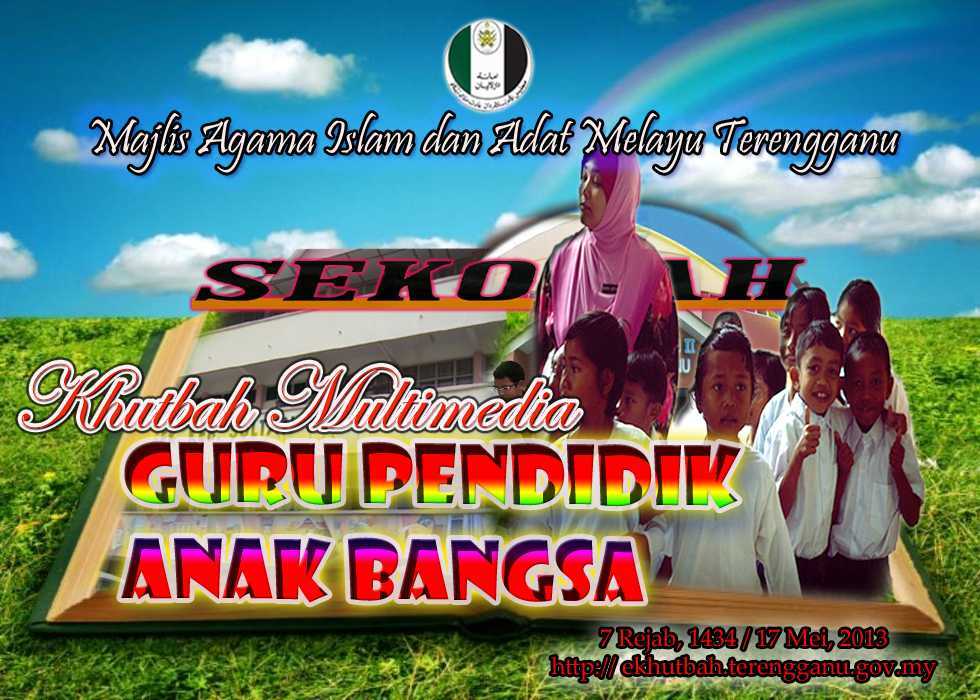 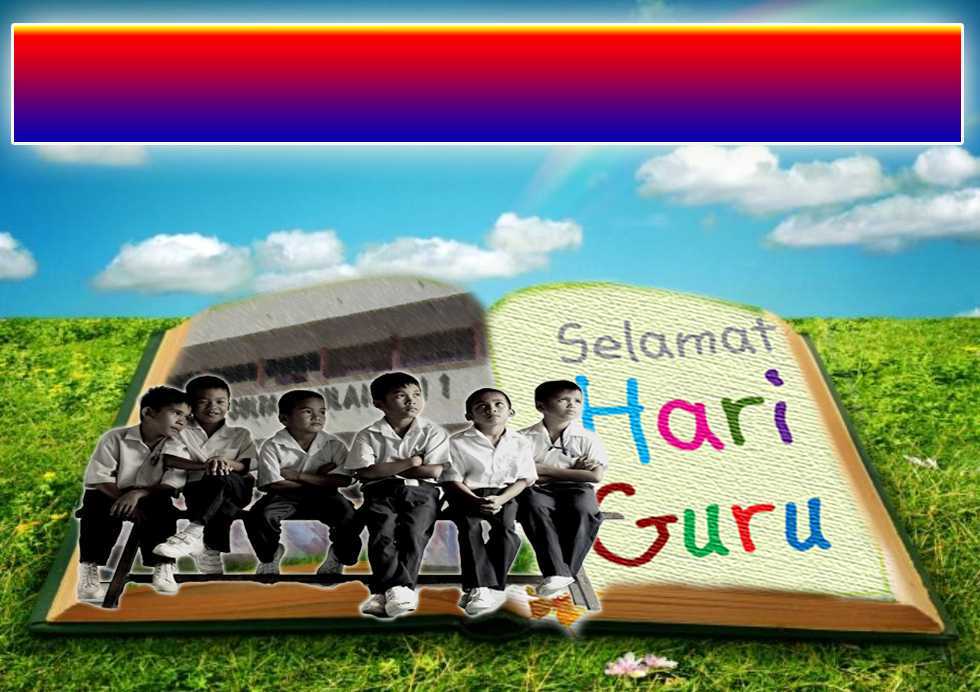 Pujian Kepada Allah S.W.T.
الْحَمْدُ ِللهِ
Segala puji-pujian hanya bagi 
Allah S.W.T.
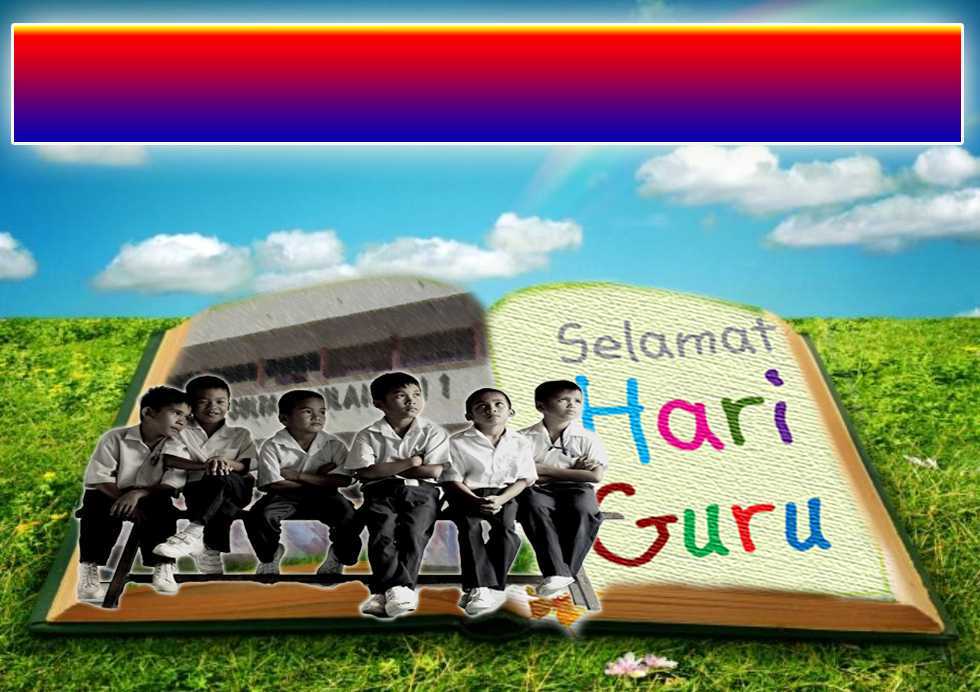 Syahadah
أَشْهَدُ أَن لآ إِلَهَ إِلاَّ اللهُ وَحْدَهُ لاَ شَرِيْكَ لَهُ، وَأَشْهَدُ أَنَّ مُحَمَّدًا عَبْدُهُ وَرَسُوْلُهُ
Dan aku bersaksi  bahawa sesungguhnya tiada tuhan melainkan Allah Yang Maha Esa, tiada sekutu bagiNya dan juga aku  bersaksi bahawa Nabi Muhammad SAW itu adalah hambaNya dan RasulNya.
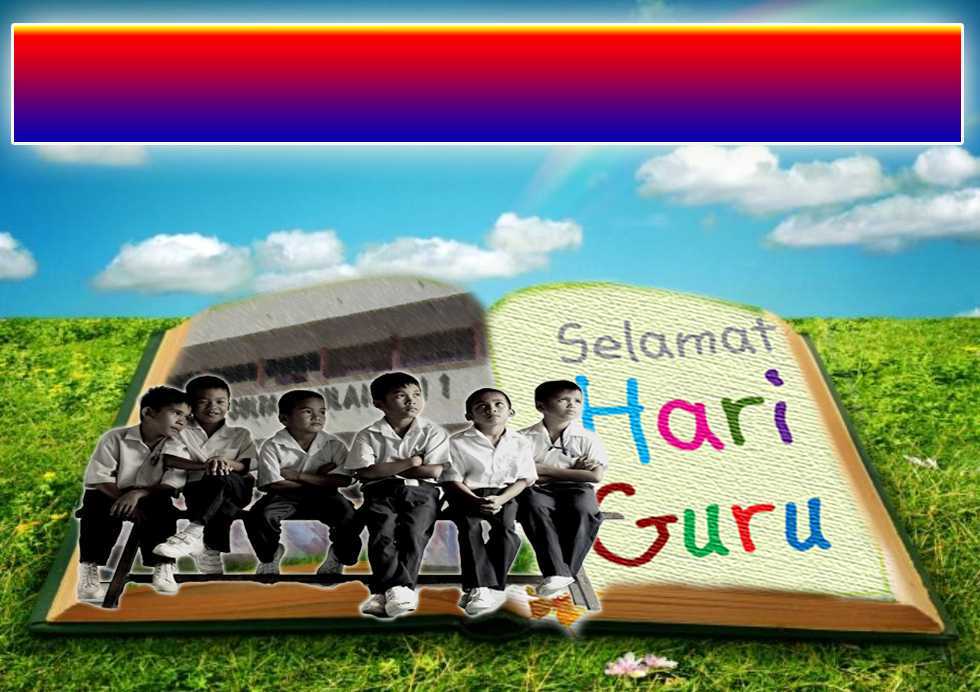 Selawat Ke Atas 
Nabi Muhammad S.A.W
اللَّهُمَّ صَلِّ وَسَلِّمْ عَلَى مُحَمَّدٍ سَيِّدِ الْعَرَبِ وَالْعَجَمِ وَعَلَى ءَالِهِ وَأَصْحَابِهِ يَنَابِيْعِ الْعُلُوْمِ وَالْحِكَمِ.
Ya Allah, Cucurilah rahmat dan sejahtera ke atas Nabi Muhammad SAW dan ke atas keluarganya serta  para sahabatnya .
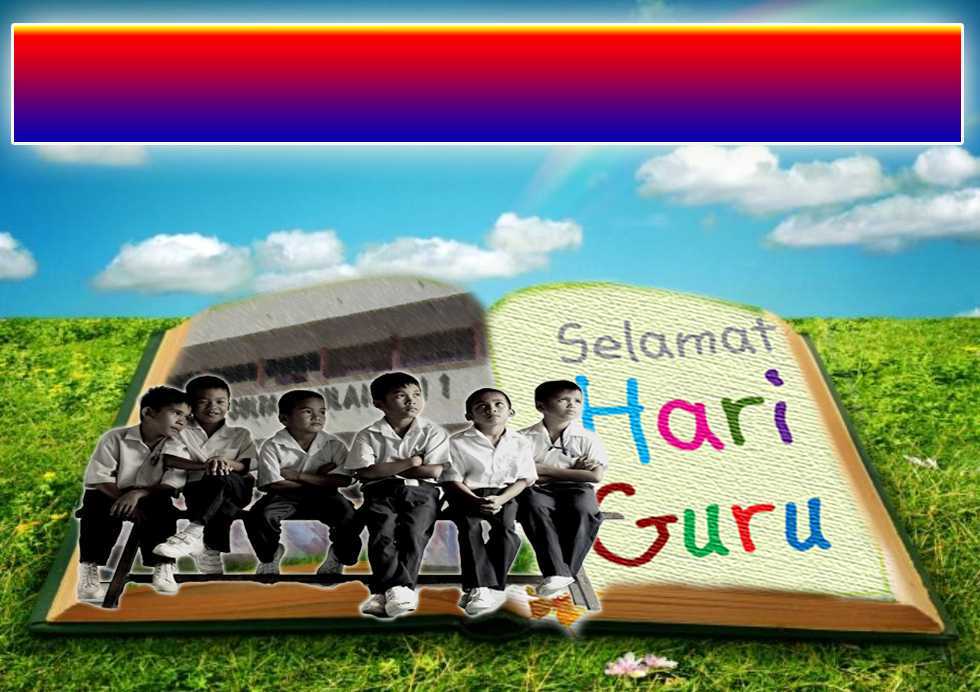 Wasiat Taqwa
اتَّقُوا اللهَ وَأُوْصِيْكُمْ وَإِيَّاىَ بِتَقْوَى اللهِ، فَقَدْ فَازَ الْمُتَّقُوْنَ.
Bertaqwalah kamu kepada Allah, saya berpesan kepada kamu semua agar bertakwa kepada Allah SWT. Sesungguhnya telah berjaya orang-orang yang bertakwa.
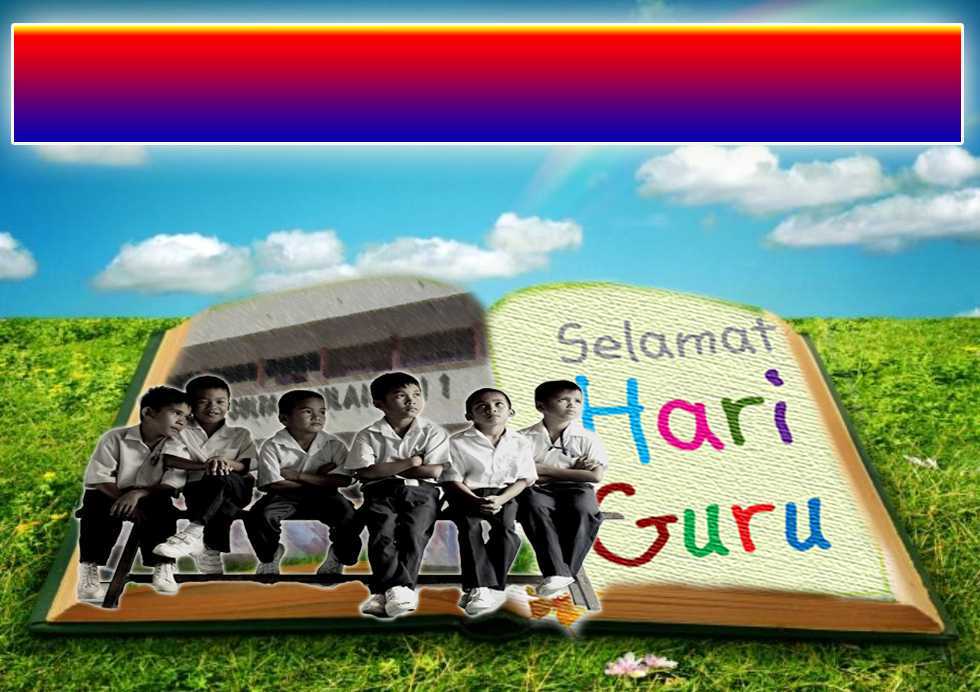 Pesanan Taqwa
Bersyukur dan 
bertakwa kepadaNya
Dengan nikmat, 
akan meningkatkan 
lagi keimanan dan 
ketakwaan kepada Allah
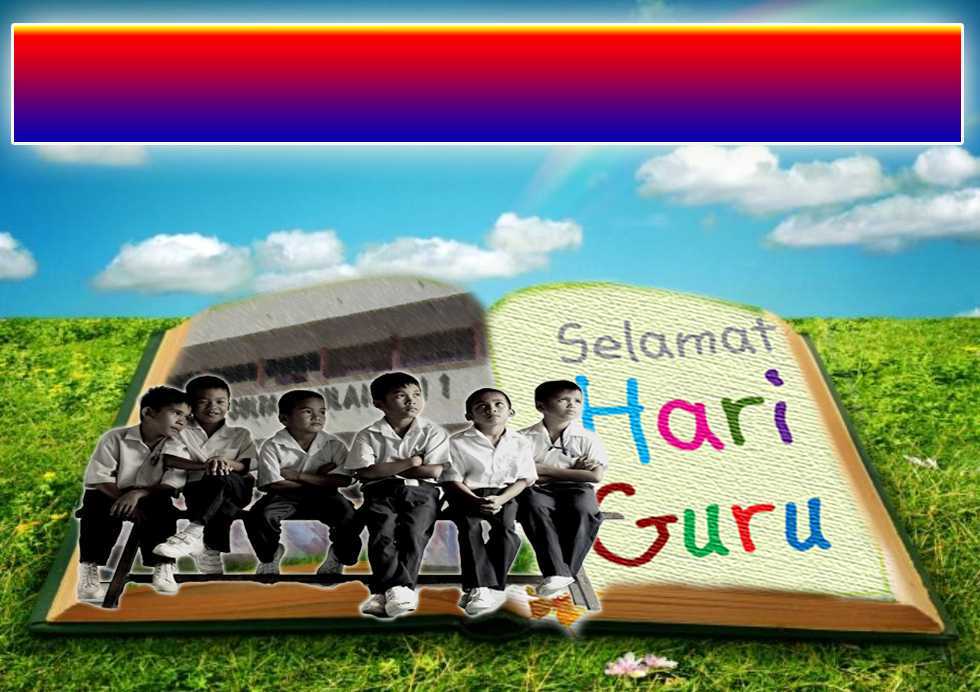 Keruntuhan akhlak anak-anak masa kini
Kaya dengan maklumat
Tetapi…
Miskin dengan adab dan akhlak
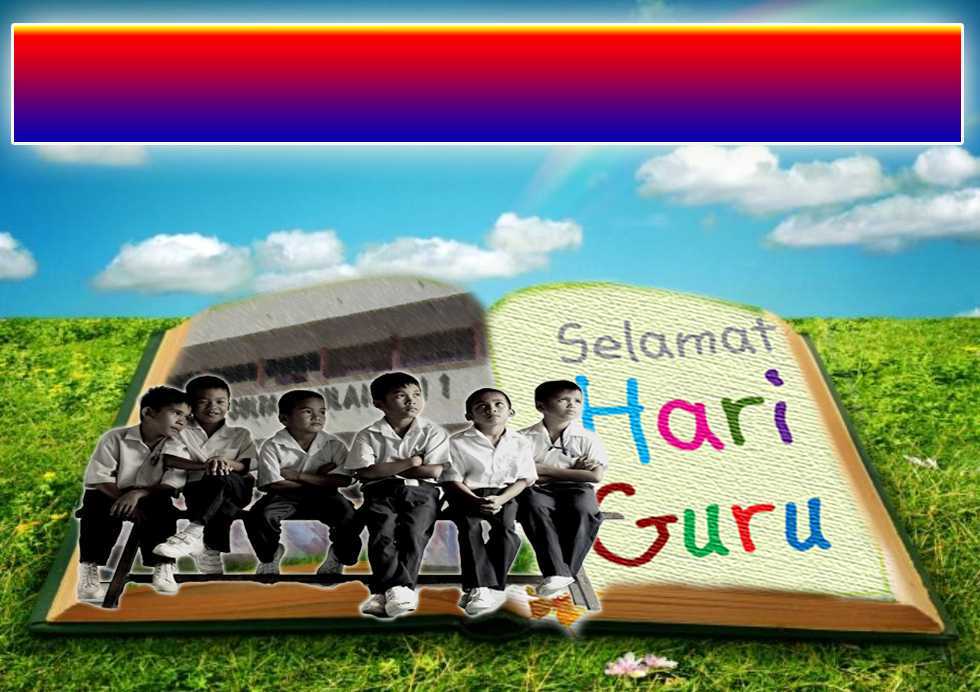 Persoalan….
Apakah ukuran kejayaan 
dalam mendidik anak-anak?
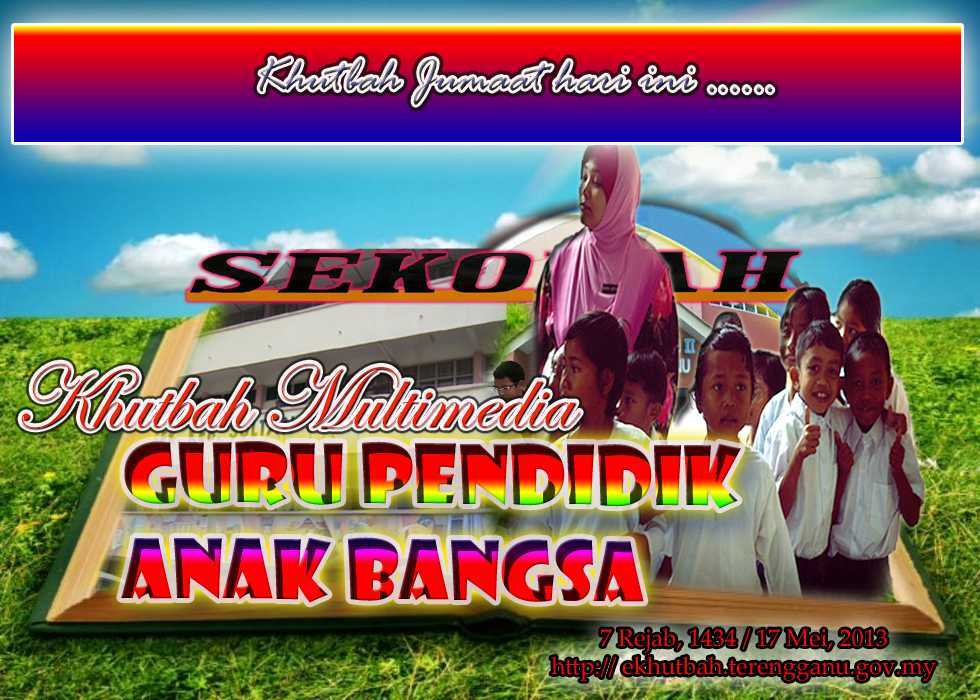 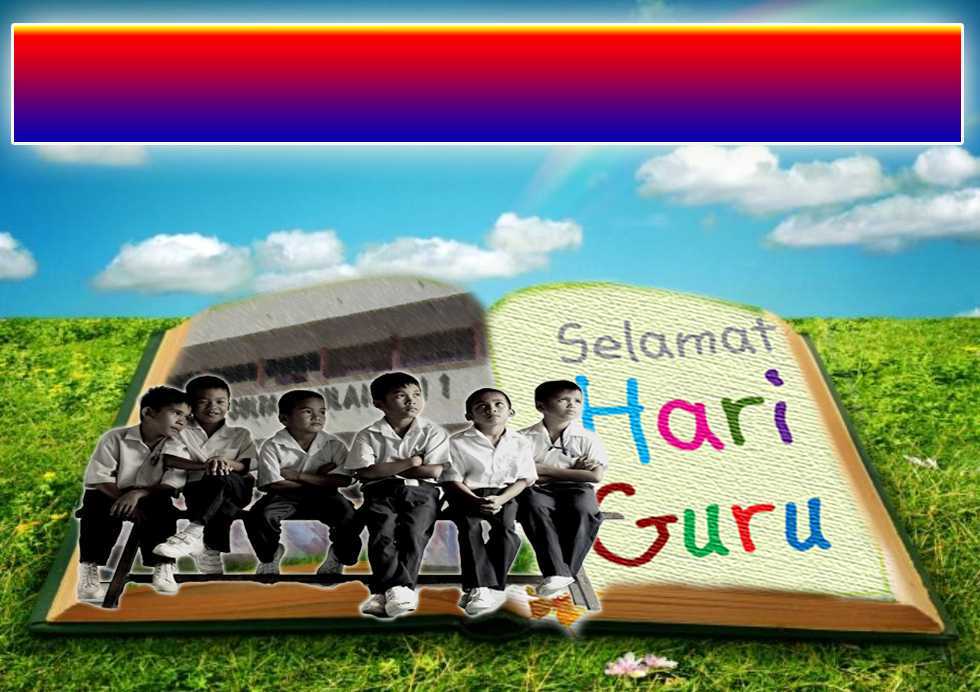 Kita bangga dengan pencapaian akademik anak-anak….
Syabas !!!
Kepada para pendidik
Keberkesanan perancangan dan 
kesungguhan warga pendidik
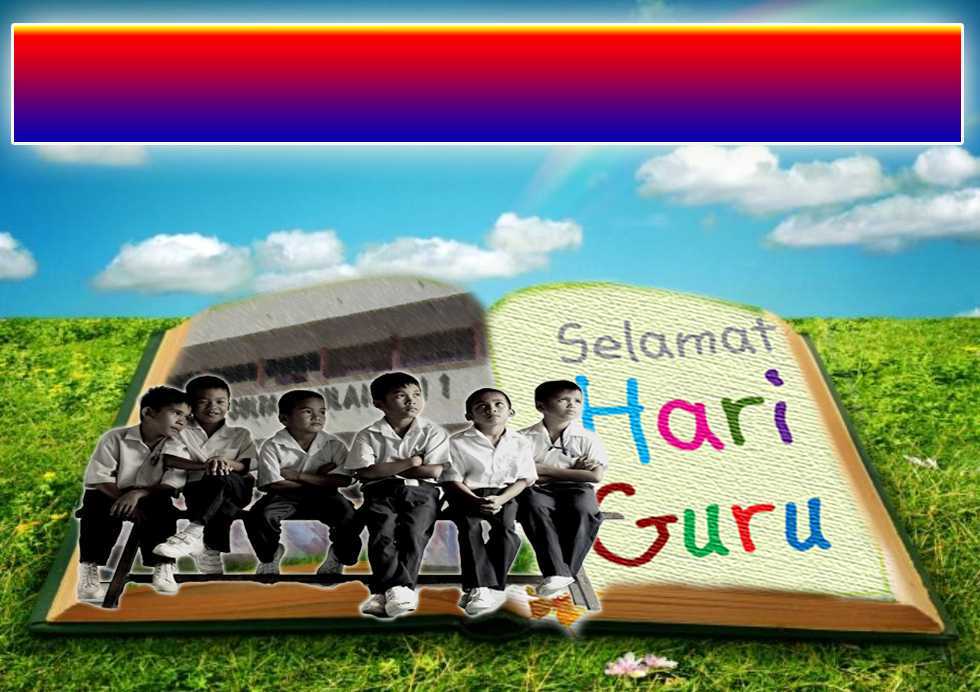 Paparan media massa hari ini
Pelbagai masalah sosial yang melanda remaja.
Apakah bentuk generasi yang ingin dilahirkan?
Pencapaian sebenar ialah berjaya dalam akademik dan juga keperibadian seseorang murid atau mahasiswa
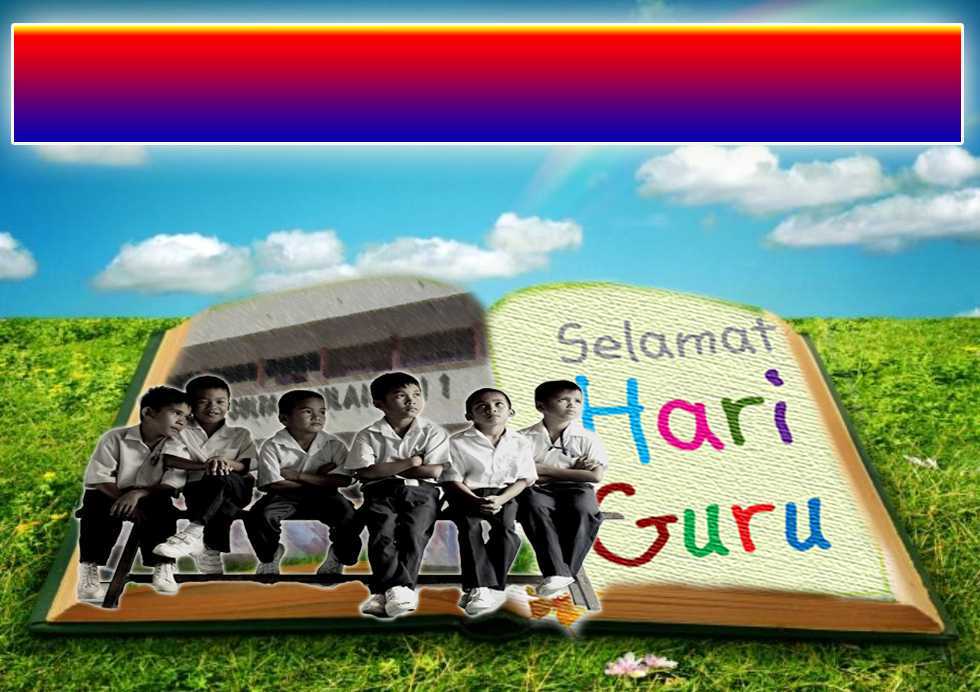 Riwayat Imam Ahmad
قَامَ رَجُلٌ إِلىَ النَّبِيِّ صَلَّى اللهُ عَلِيْهِ وَسَلَّمَ وَهُوَ عَلَى الْمِنْبَرِ فَقَالَ: يَا رَسُوْلَ الله! أَيُّ النَّاسِ خَيْرٌ؟ قَالَ: خَيْرُ النَّاسِ أَقْرَؤُهُمْ وَأَتْقَاهُمْ وَآمِرُهُمْ بِالْمَعْرُوْفِ وَأَنْهاَهُمْ عَنِ الْمُنْكَرِ، وَأَوْصَلُهُمْ ِلِلرَّحِمِ.
Seorang lelaki bertanya Rasulullah (s.a.w) ketika baginda berkhutbah di atas mimbar: “Wahai Rasulullah ! Siapakah orang yang baik? Rasulullah (s.a.w) menjawab “Manusia yang terbaik, ialah yang paling berpengetahuan, yang paling bertaqwa, yang menyuruh kepada ma’ruf dan mencegah yang mungkar dan yang paling suka menghubungkan silaturrahim.
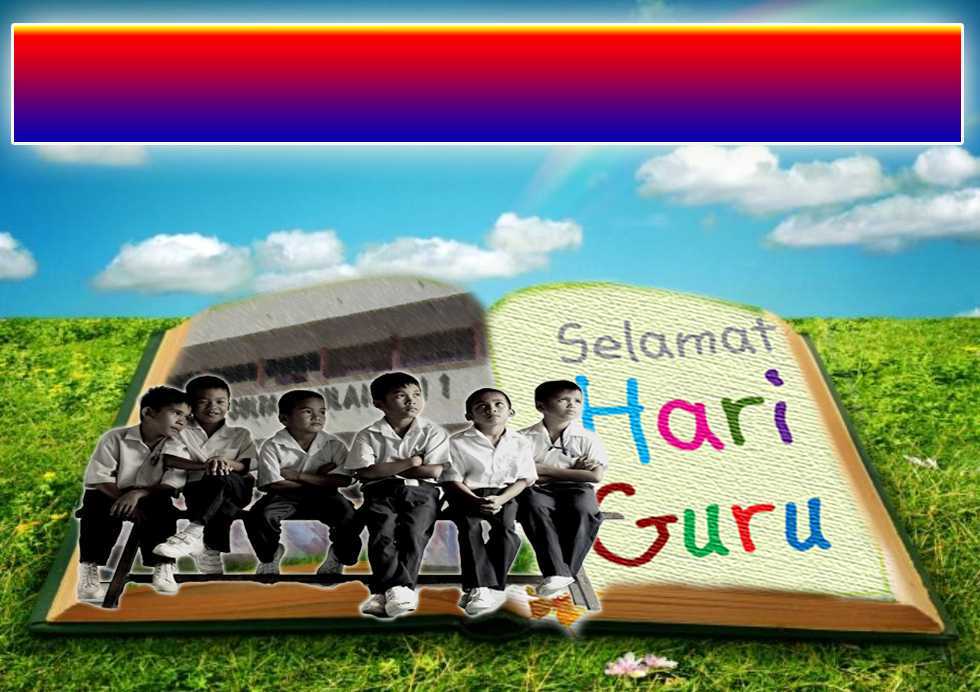 Keutamaan dasar perancangan 
dan pelaksanaan pendidikan
Melahirkan insan soleh
Cemerlang akademik dan terbilang perwatakan dan keperibadian
Rakyat berilmu, berakhlak mulia, bertanggungjawab, berketrampilan dan berkeupayaan mencapai kesejahteraan
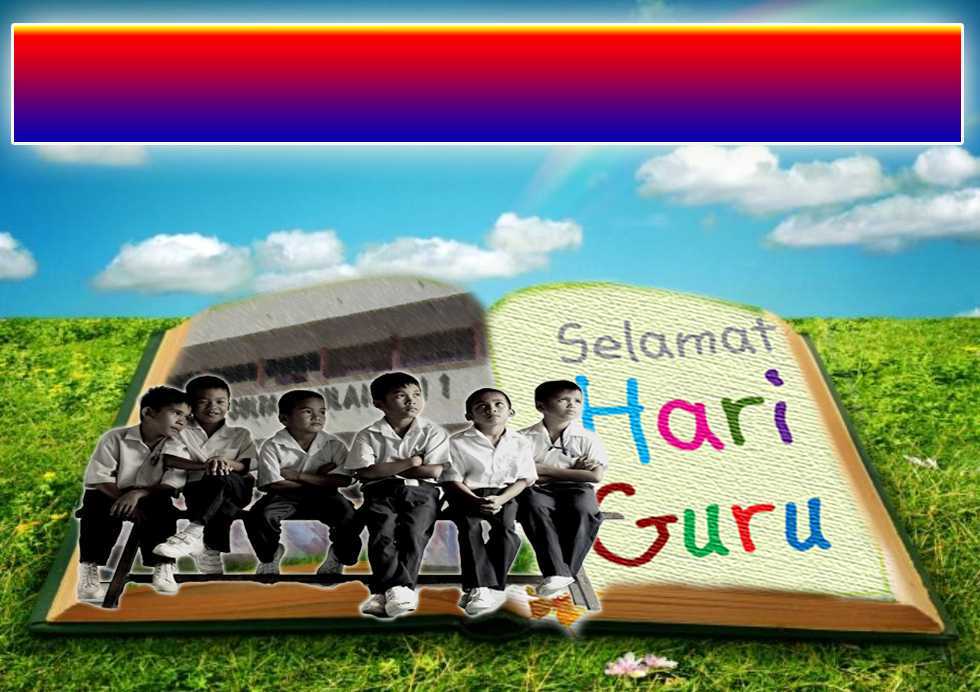 Kemuliaan tugas sebagai pendidik
Pelbagai gelaran mulia
Mu’allim, Ustaz, Muaddib, Murabbi, 
Syaikh dan Mursyid
Tanggungjawab membentuk keperibadian 
generasi muda dan mempertahankan 
nilai-nilai utama yang berasaskan ajaran agama
Berperanan melahirkan generasi berdaya 
saing melalui penguasaan ilmu-ilmu semasa
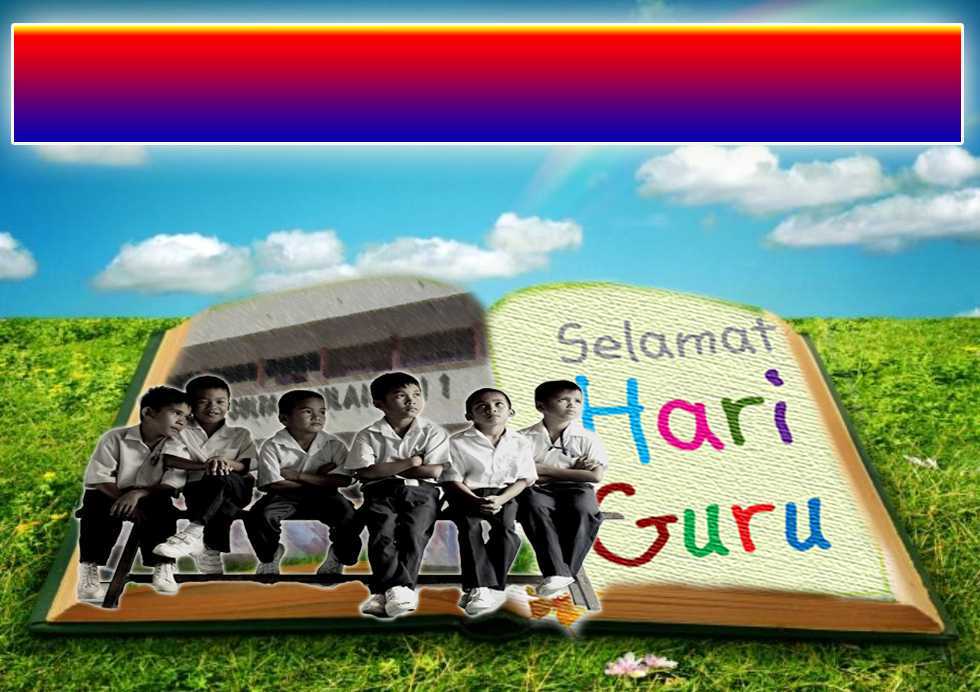 Sabda Rasulullah S.A.W
إنَّ مَثَلَ الْعُلَمَاءِ فِي الأَرْضِ كَمَثَلِ النُّجُومِ يُهْتَدَي بِهَا فِي ظُلُمَاتِ الْبَرِّ وَالْبَحْرِ، فَإِذَا انْطَمَسَتِ النُّجُومُ أَوْشَكَ أَنْ تَضِلَّ الْهُدَاةُ.
Sesungguhnya perumpamaan orang-orang yang berilmu pengetahuan di muka bumi ini seperti bintang-bintang di langit yang menjadi petunjuk dan menerangi di dalam kegelapan sama ada di daratan mahupun di lautan, apabila ia terbenam atau hilang dikhuatiri pembimbing akan hilang arah tujuan.
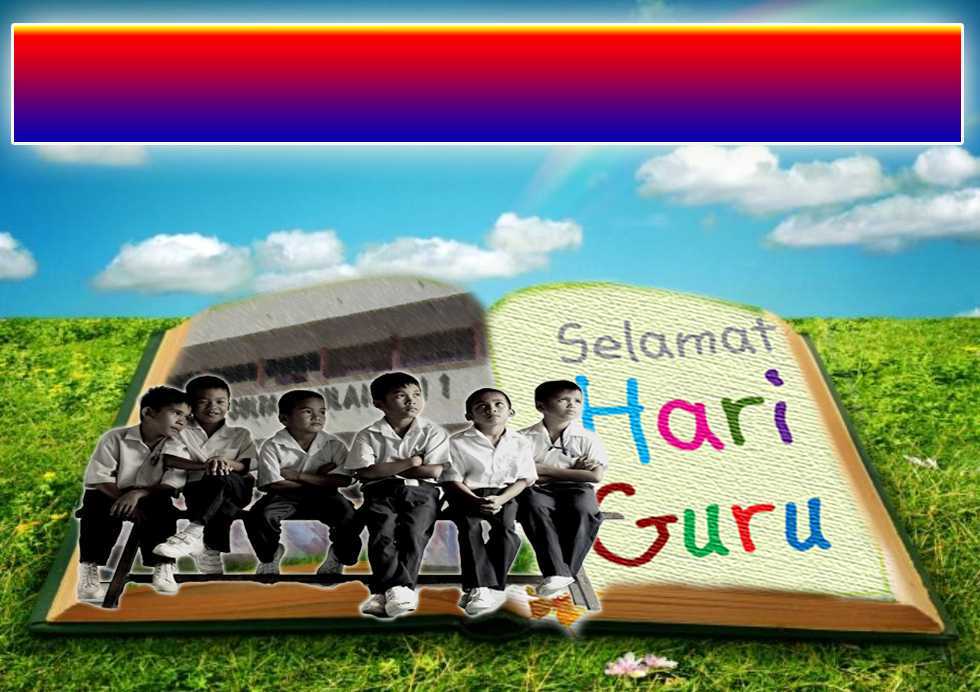 Tugas sebagai seorang pendidik adalah menyeluruh dan berterusan
Membentuk keperibadian dan syaksiyah mulia pelajar
Menyampaikan ilmu yang benar dan maklumat yang tepat
Mengasuh dan mendidik dengan 
penuh kasih sayang
Menyemai dan memupuk adab 
dalam diri anak-anak
Menjadi Qudwah Hasanah
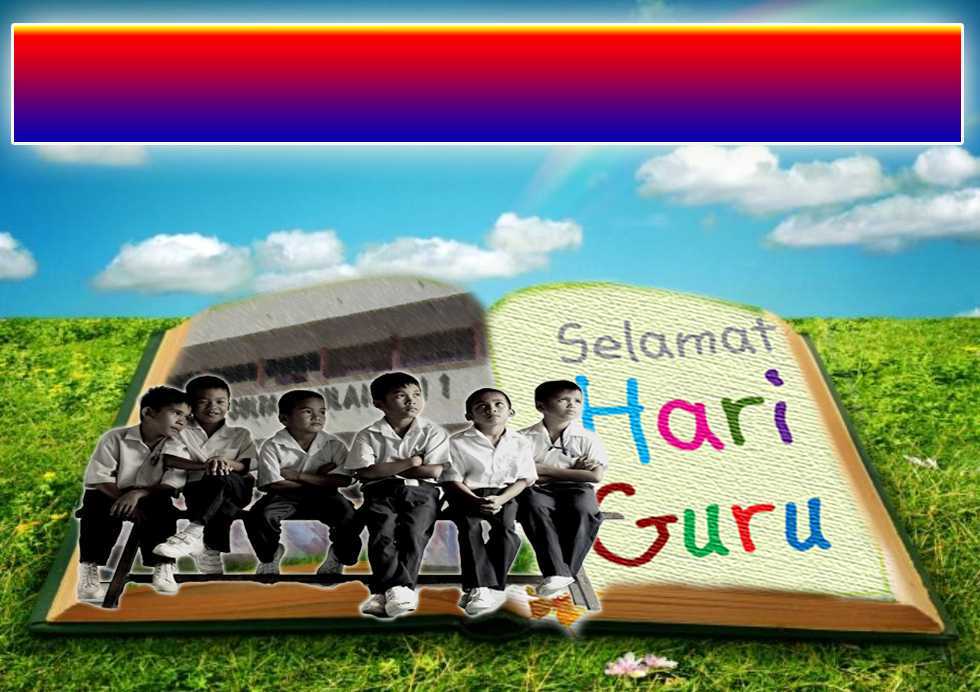 Firman Allah dalam 
Surah al-ahzab: Ayat 21
لَقَدْ كَانَ لَكُمْ فِي رَسُولِ اللهِ أُسْوَةٌ حَسَنَةٌ لِّمَن كَانَ يَرْجُو اللهَ وَالْيَوْمَ اْلآخِرَ وَذَكَرَ اللهَ كَثِيرًا
“Demi sesungguhnya, adalah bagi kamu pada diri Rasulullah itu ada contoh ikutan yang baik, iaitu bagi orang yang sentiasa mengharapkan (keredhaan) Allah dan (balasan baik) hari akhirat, serta ia pula menyebut dan mengingati Allah banyak-banyak (dalam masa susah dan senang)”.
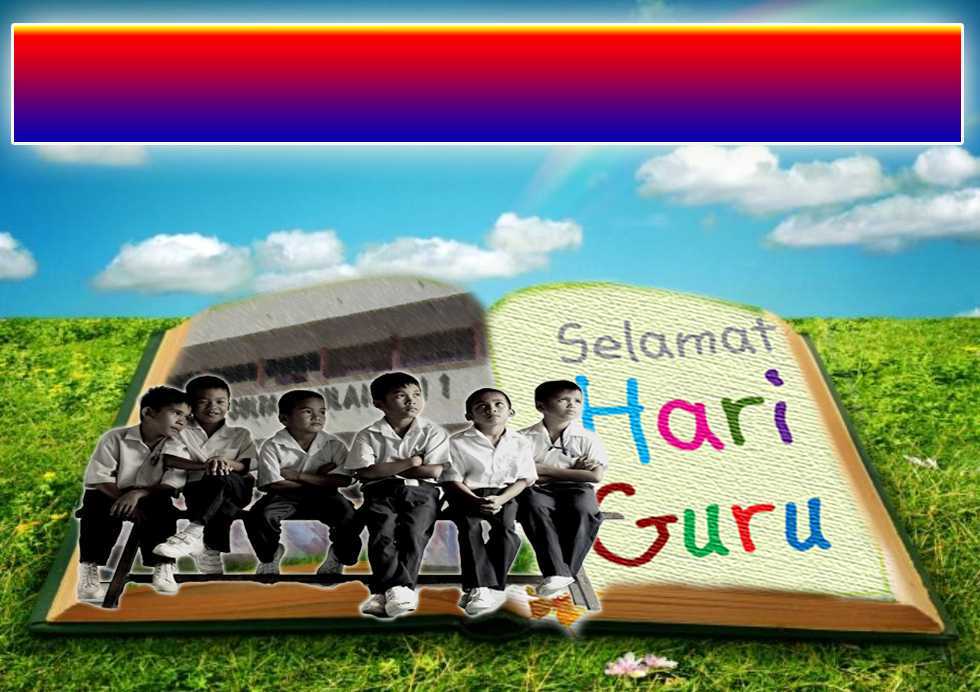 Adab dan disiplin sebagai 
keutamaan dalam hidup
Laksanakan adab yang 
betul dalam pendidikan
Mewujudkan suasana yang 
tenteram dan keadaan yang teratur
Membawa keberkatan kepada ilmu 
dan kemahiran yang dipelajari
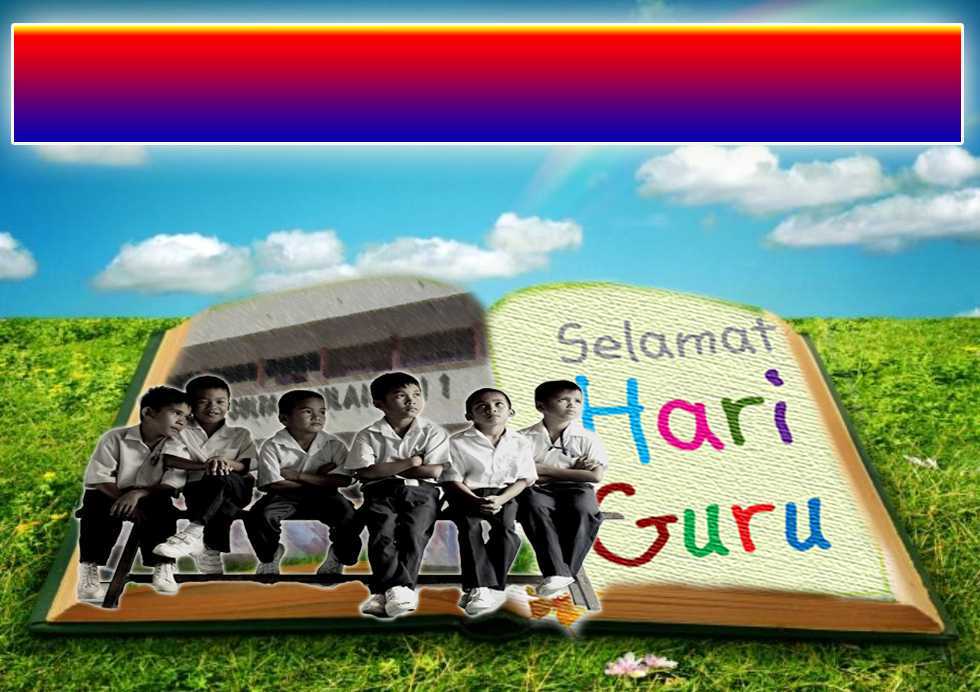 Semua bertanggungjawab dalam memberi pendidikan kepada generasi muda
Fahami dan hayatilah tugas 
dengan penuh rasa tanggungjawab
Para guru dan pensyarah
Membimbing anak didik menjadi 
insan berilmu dan berakhlak mulia
Tanamkan adab yang 
baik kepada anak-anak
Para Ibubapa
Timbalah ilmu dengan penuh 
tanggungjawab dan kesyukuran
Para Remaja
Hormati dan menjaga adab 
terhadap guru dan ibubapa
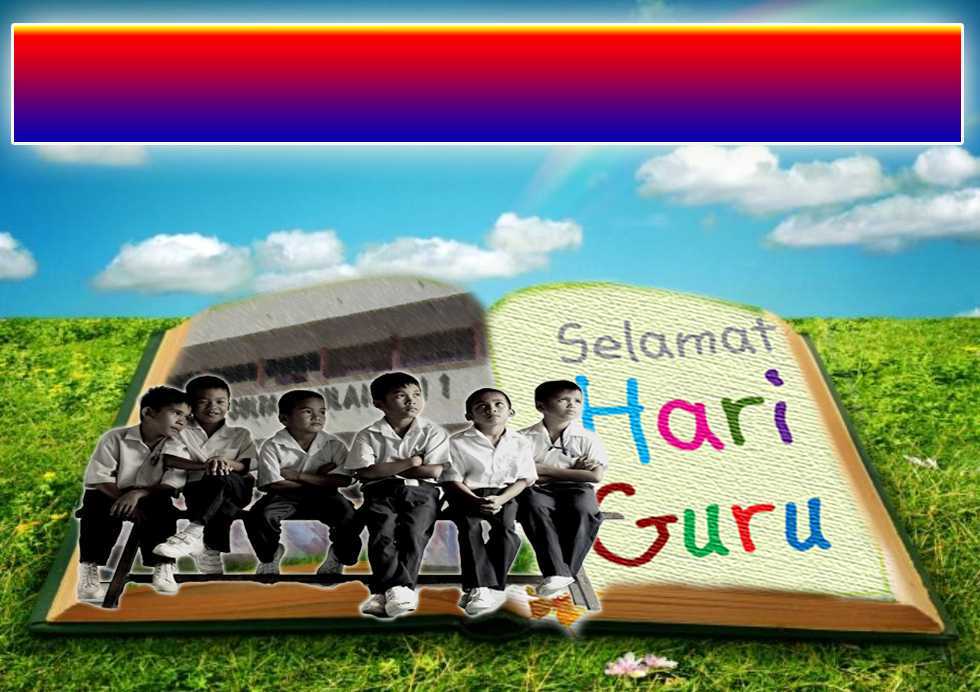 Firman Allah dalam 
Surah at-Taubah: Ayat 128-129
لَقَدْ جَاءكُمْ رَسُولٌ مِّنْ أَنفُسِكُمْ عَزِيزٌ عَلَيْهِ مَا عَنِتُّمْ حَرِيصٌ عَلَيْكُم بِالْمُؤْمِنِينَ رَؤُوفٌ رَّحِيمٌ . فَإِن تَوَلَّوْاْ فَقُلْ حَسْبِيَ اللهُ لا إِلَـهَ إِلاَّ هُوَ عَلَيْهِ تَوَكَّلْتُ وَهُوَ رَبُّ الْعَرْشِ الْعَظِيمِ
“Sesungguhnya telah datang kepada kamu seorang Rasul dari golongan kamu sendiri iaitu Nabi Muhammad SAW , yang menjadi sangat berat kepadanya sebarang kesusahan yang ditanggung oleh kamu, yang sangat inginkan kebaikan bagi kamu, dan ia pula menumpahkan perasaan belas serta kasih sayangnya kepada orang-orang yang beriman. Kemudian jika mereka berpaling ingkar, maka katakanlah (wahai Muhammad): “Cukuplah bagiku Allah yang menolong dan memeliharaku), tiada tuhan yang berhak disembah melainkan dia, kepadanya aku berserah diri, dan dialah yang mempunyai arasy yang besar”.
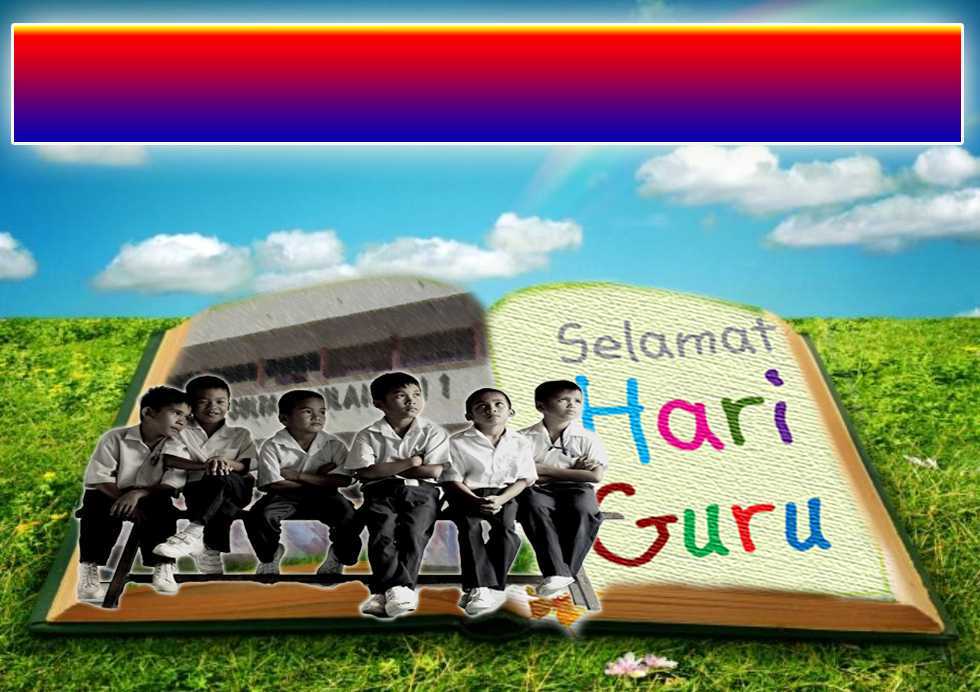 PENUTUP
بَارَكَ اللهُ ِلىْ وَلَكُمْ بِالْقُرْءَانِ الْعَظِيْمِ، وَنَفَعَنِى وَإِيَّاكُمْ بِمَا فِيْهِ مِنَ الأَيَاتِ وَالذِّكْرِ الْحَكِيْمِ، وَتَقَبَّلَ مِنِّي وَمِنْكُمْ تِلاوَتَهُ إِنَّهُ هُوَ السَّمِيعُ الْعَلِيْمُ. أَقُوْلُ قَوْلِيْ هَذَا وَأَسْتَغْفِرُ اللهَ الْعَظِيْمَ لِيْ وَلَكُمْ، وَلِسَائِرِ الْمُسْلِمِيْنَ وَالْمُسْلِمَاتِ، وَالْمُؤْمِنِيْنَ وَالْمُؤْمِنَاتِ فَاسْتَغْفِرُوْهُ، إِنَّهُ هُوَ الْغَفُوْرُ الرَّحِيْمُ.
Doa Antara Dua Khutbah
Aamiin Ya Rabbal Aalamin..
Tuhan Yang Memperkenankan Doa Orang-orang Yang Taat, Berilah Taufik Kepada Kami 
Di Dalam Mentaatimu, Ampunilah Kepada 
Mereka Yang 
Memohon Keampunan.
Aamiin
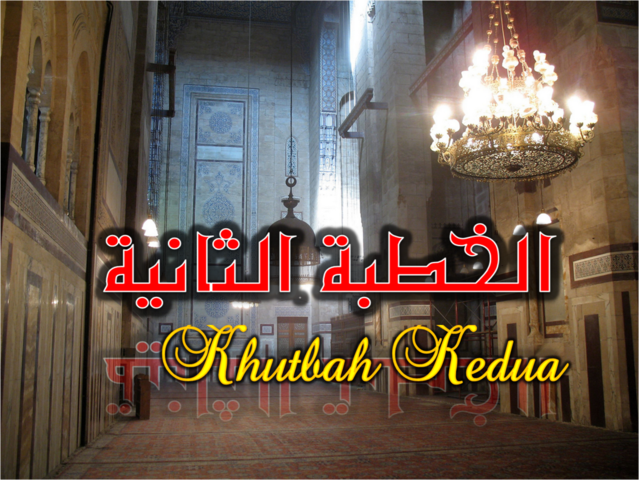 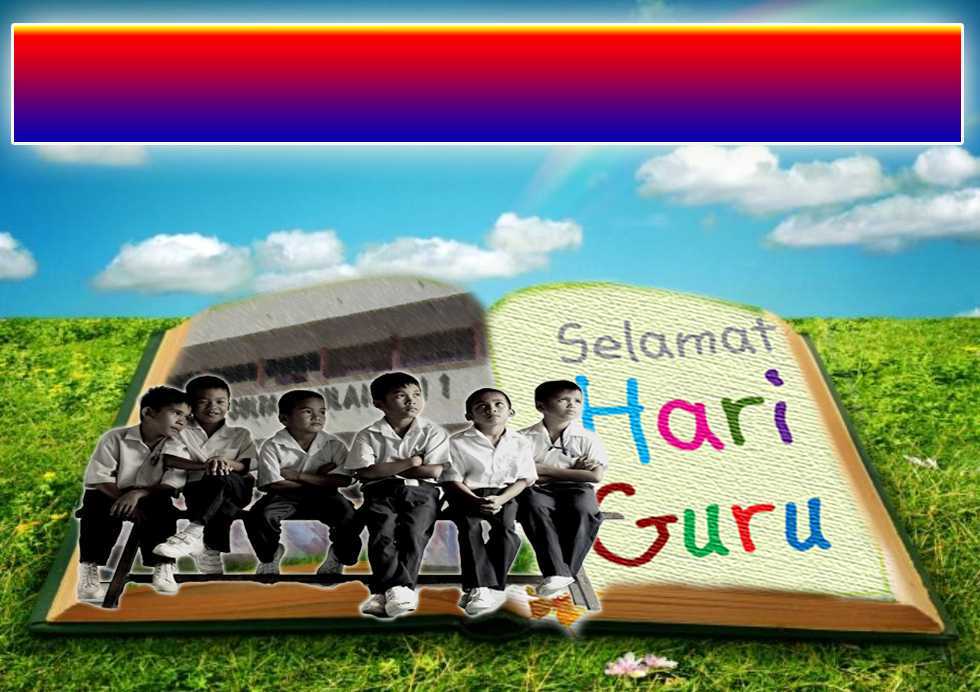 Pujian Kepada Allah S.W.T.
الْحَمْدُ لِلَّهِ
Segala puji-pujian hanya bagi Allah S.W.T.
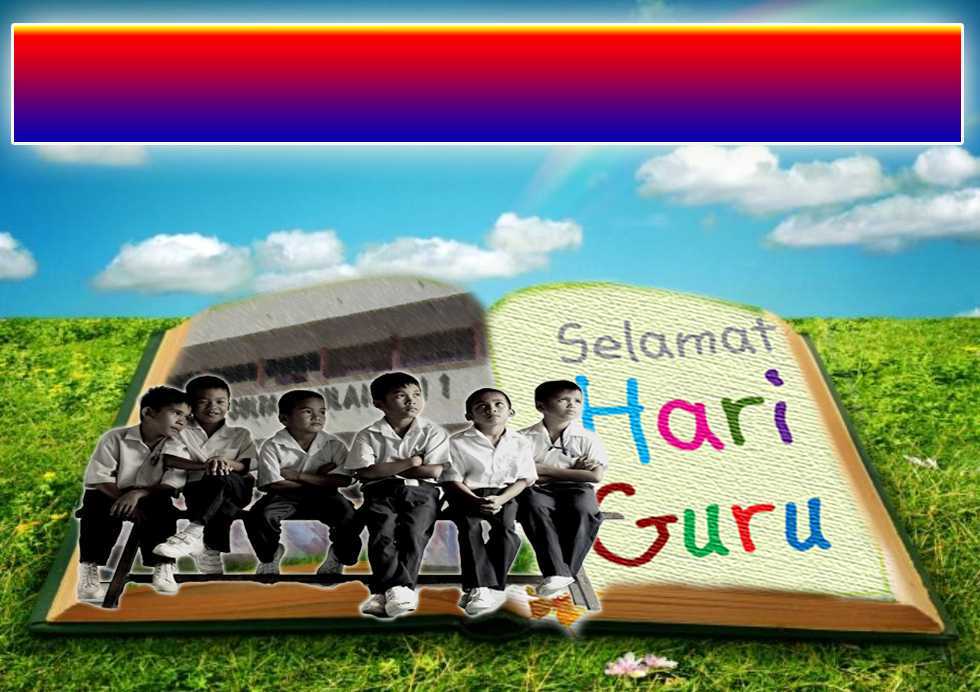 Syahadah
وَأَشْهَدُ أَن لاَّ إِلَهَ إِلاَّ اللهُ، 
وَأَشْهَدُ أَنَّ سَيِّدَنَا مُحَمَّدًا عَبْدُهُ وَرَسُوْلُهُ
Dan aku bersaksi  bahawa sesungguhnya tiada tuhan melainkan Allah Yang Maha Esa, dan aku bersaksi bahawa junjungan kami nabi Muhammad S.A.W adalah hambaNya dan rasulNya.
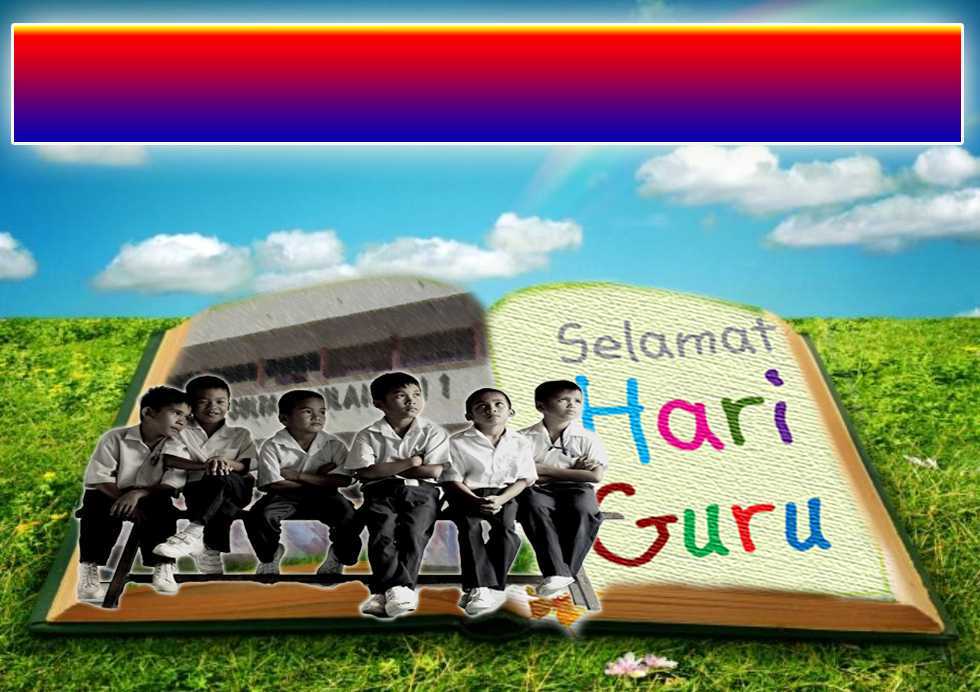 Selawat Ke Atas 
Nabi Muhammad S.A.W
اللَّهُمَّ صَلِّ وَسَلِّمْ عَلَى سَيِّدِنَا مُحَمَّدٍ وَعَلَى آلِهِ وَأَصْحَابِهِ أَجْمَعِيْنَ.
Ya Allah, Cucurilah rahmat dan sejahtera ke atas junjungan kami Nabi Muhammad S.A.W dan keluarganya serta para sahabatnya .
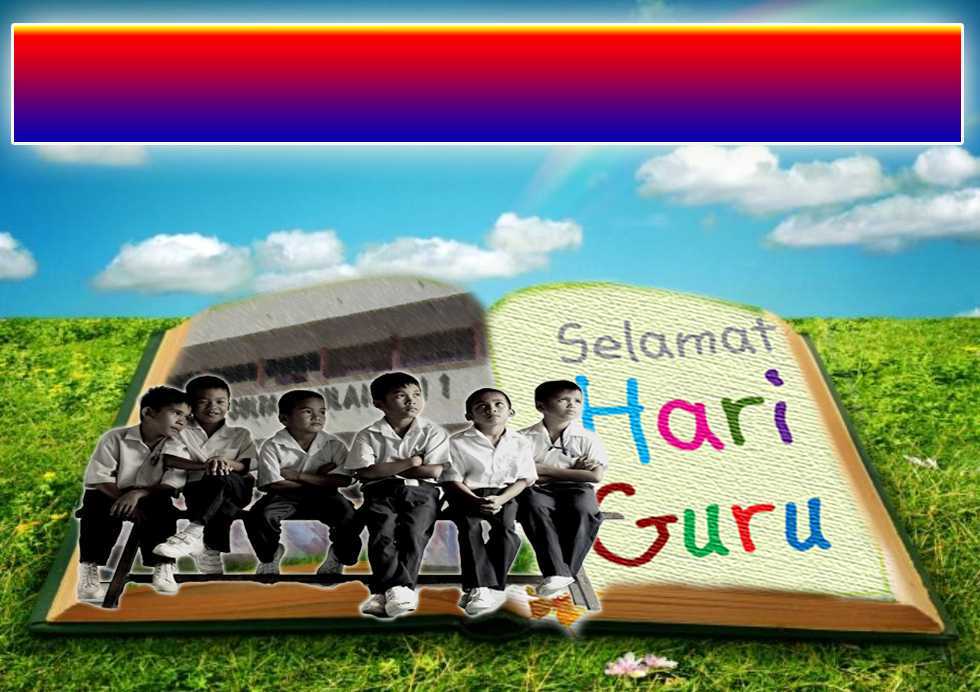 Wasiat Taqwa
اتَّقُوْا اللهَ، وَأُوْصِيْكُمْ وَإِيَّايَ بِتَقْوَى اللهِ، 
فَقَدْ فَازَ الْمُتَّقُوْنَ.
Bertakwalah kepada Allah Taala, saya berpesan kepada saudara semua agar bertakwalah kepada Allah SWT. Sesungguhnya telah berjaya orang yang bertakwa.
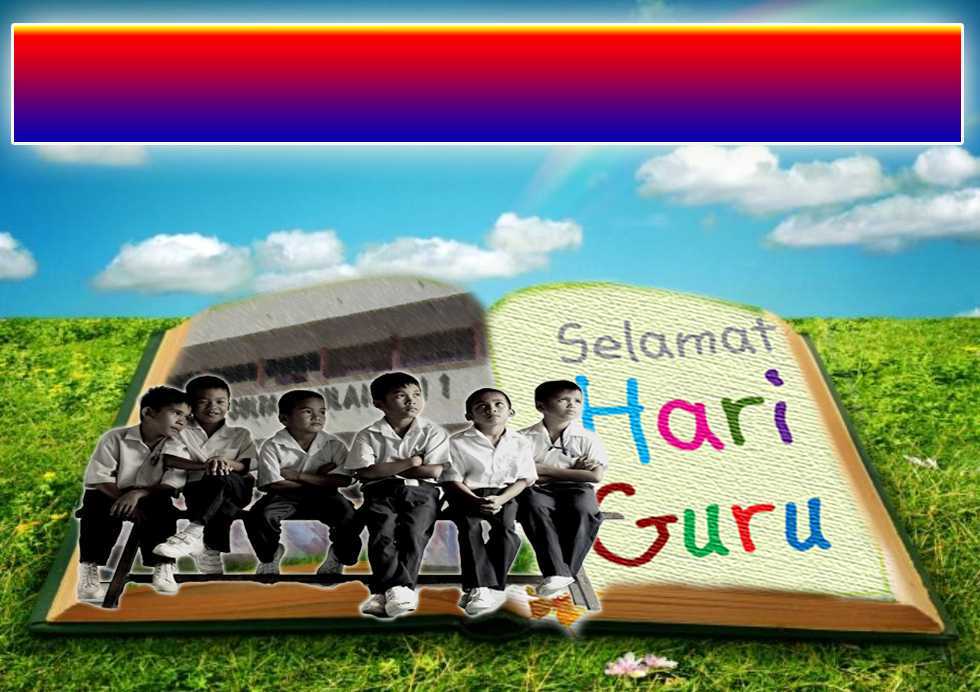 Pesanan Taqwa
Tingkatkan
Taqwa
Taati perintah-Nya dan 
berusaha menjauhi segala laranganNya
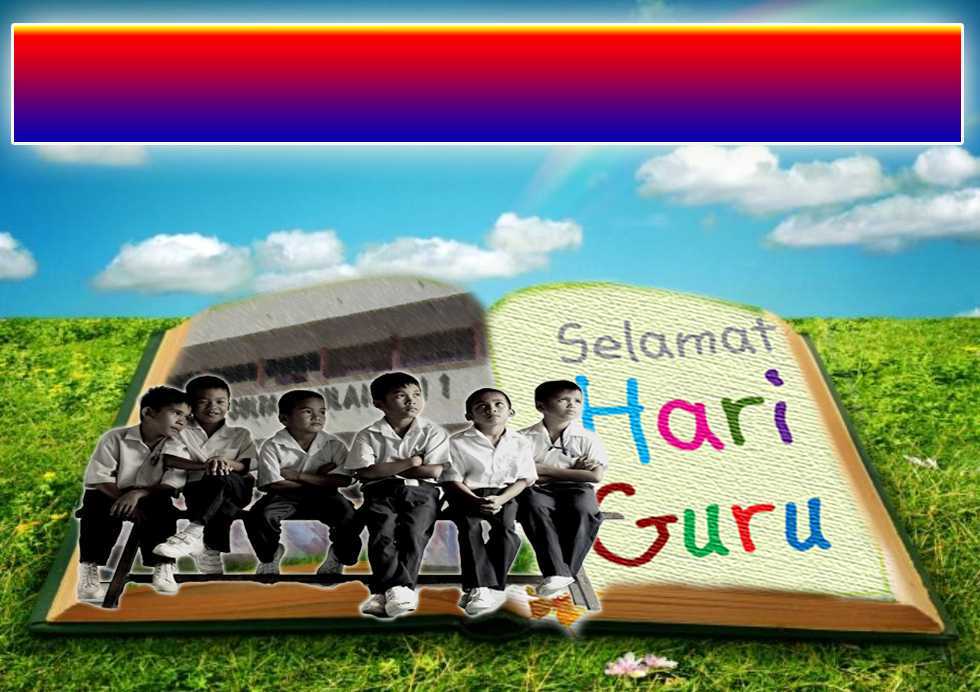 Seruan bacaan selawat
Perbanyakkan bacaan selawat ke hadrat junjungan besar Nabi Muhammad S.A.W
Selawat
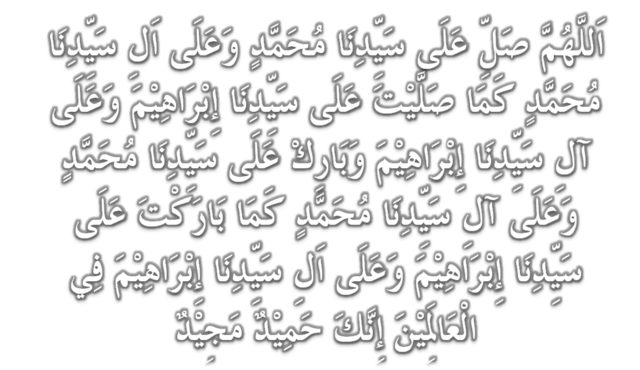 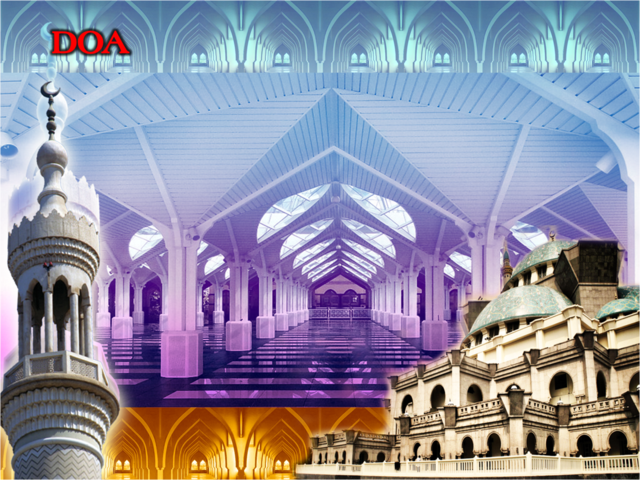 وَارْضَ اللَّهُمَّ عَنِ الْخُلَفَآءِ الرَّاشِدِيْن وَعَنْ بَقِيَّةِ الصَّحَابَةِ وَالْقَرَابَةِ أَجْمَعِيْن وَالتَّابِعِيْنَ وَتَابِعِي التَّابِعِيْنَ لَهُمْ بِإِحْسَانٍ إِلىَ يَوْمِ الدِّيْن.
Ya Allah, kurniakanlah keredhaan kepada Khulafa’ Rasyidin dan sahabat seluruhnya serta para tabiin dengan ihsan 
hingga hari kemudian.
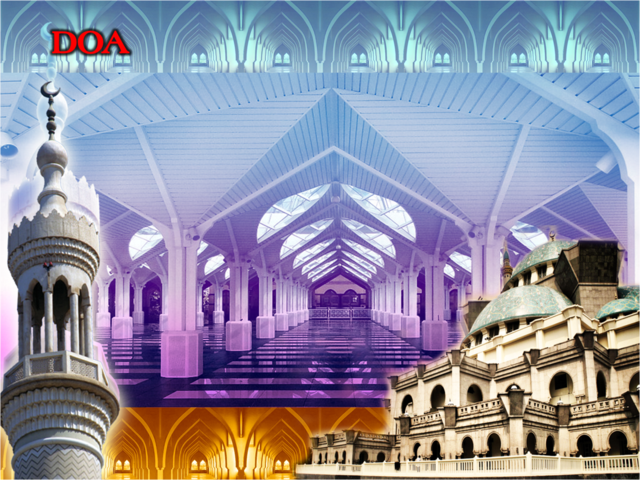 اللَّهُمَّ اغْفِرْ وِالْمُؤْمِنِيْنَ وَالْمُؤمِنَاتِ وَالْمُسلِمِيْنَ وَالْمُسلِمَاتِ اﻷَحْيَآءِ مِنْهُمْ وَاﻷَمْوَاتِ
Ya Allah, Ampunkanlah Dosa Golongan Mu’minin Dan Mu’minaat,Muslimin Dan Muslimat, Samada Yang Masih Hidup Atau Yang Telah Mati.
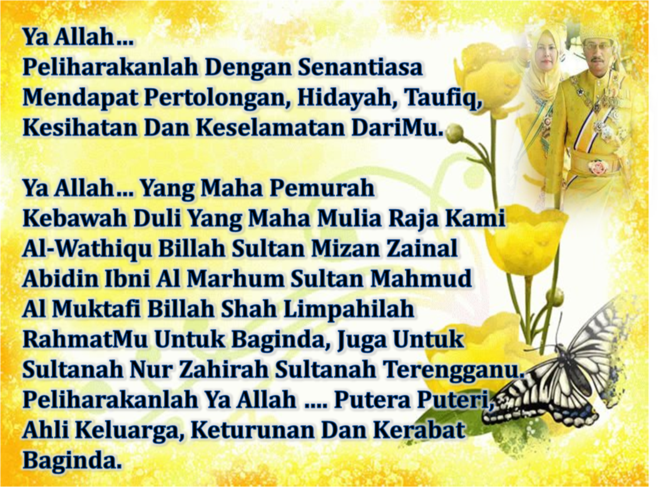 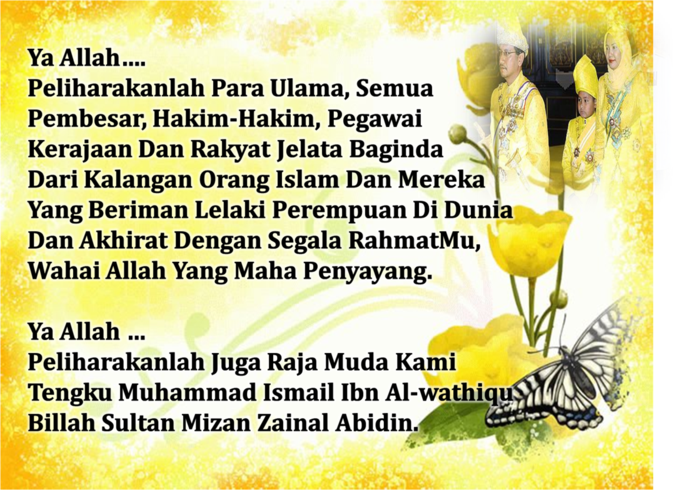 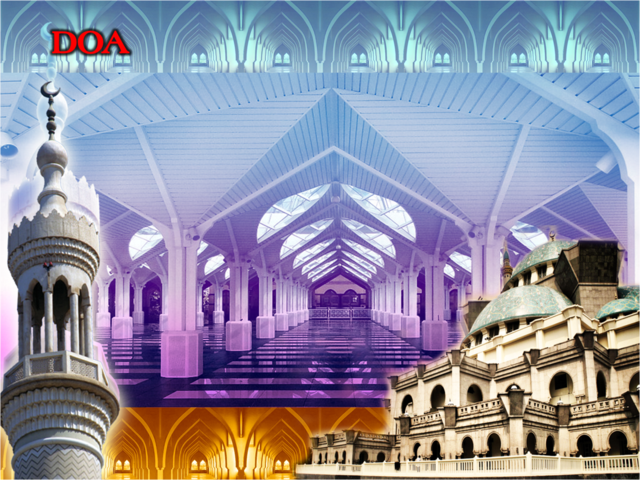 Ya Allah Muliakanlah Islam dan Orang-orang Islam.
Tolonglah Islam dan Orang-orang Islam serta himpunkanlah mereka di atas landasan kebenaran dan agama. Hancurkanlah kekufuran dan orang – orang yang syirik serta  orang munafik dan juga musuh-musuhMu serta musuh-musuh agama.
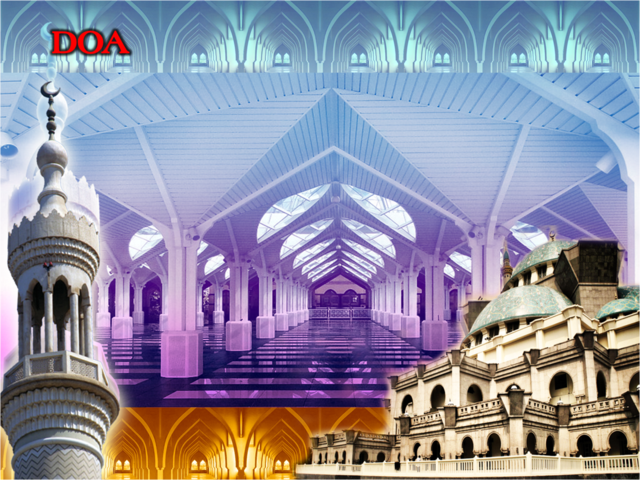 Ya Allah…
Ampunkanlah Dosa-dosa Kami  Dan Saudara-saudara Kami Yang Terdahulu Telah Beriman Dan Janganlah Engkau Biarkan Kedengkian Dalam Hati Kami Terhadap Orang-orang Yang Beriman.Sesungguhnya Engkau Maha Penyantun Dan Maha Penyayang.
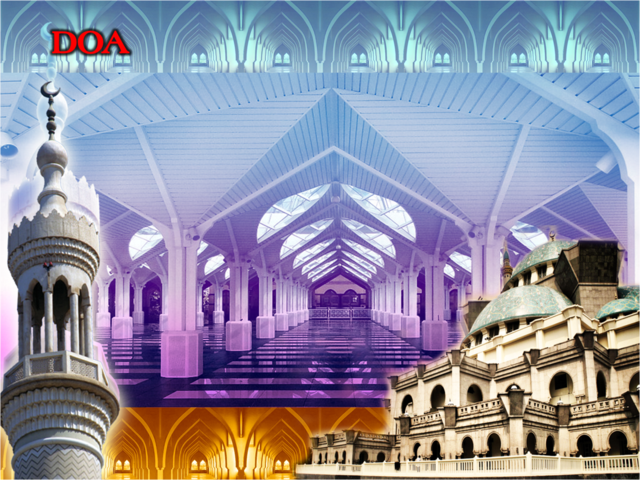 Ya Allah …
Kami Telah Menzalimi Diri Kami Sendiri 
Dan Sekiranya Engkau Tidak Mengampunkan Kami Dan Merahmati 
Kami Nescaya Kami Akan Menjadi
 Orang Yang Rugi.
Ya Allah… 
Kurniakanlah Kepada Kami Kebaikan
Di Dunia Dan Kebaikan Di 
Akhirat Serta Hindarilah Kami 
Dari Seksaan Neraka.
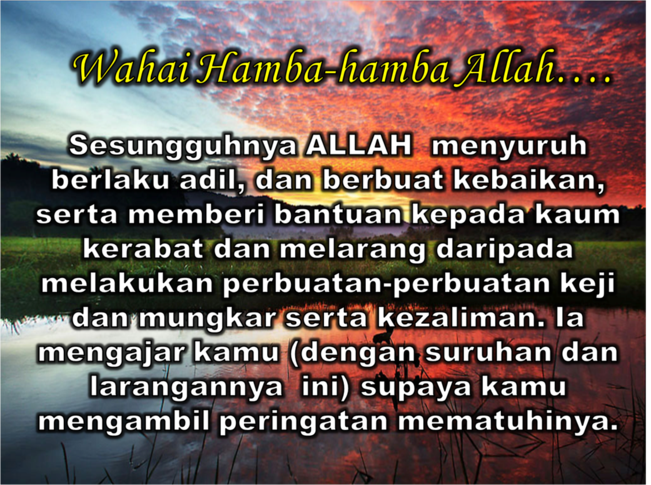 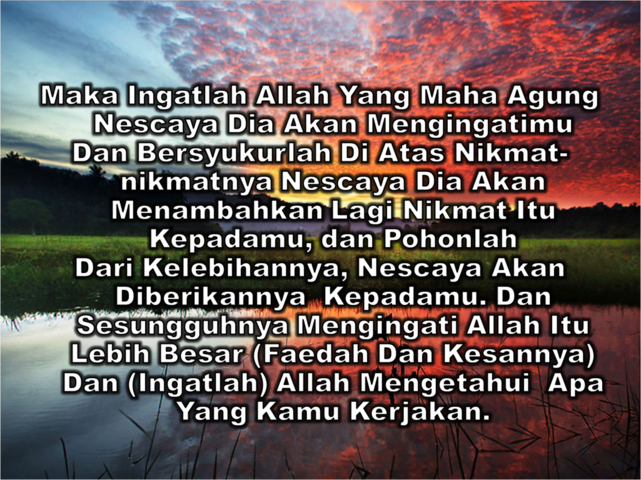 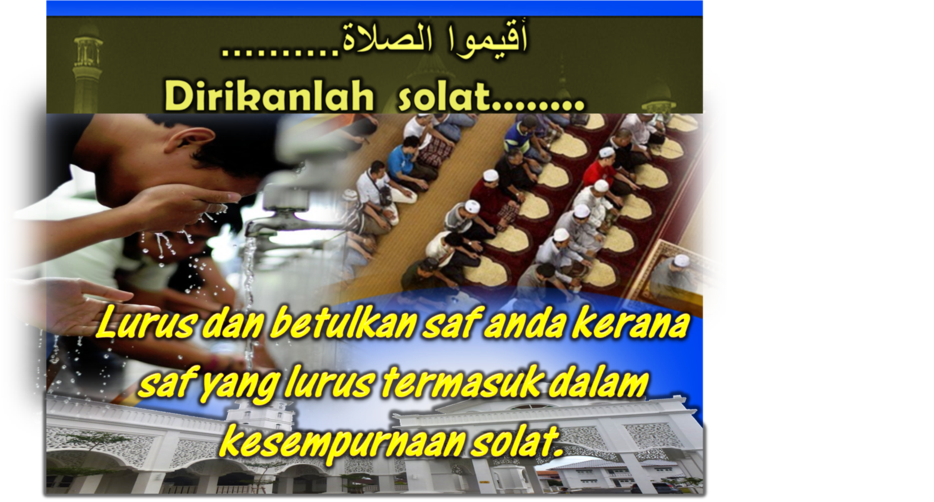